Arena Blended Connected (ABC) Learning Design – plán rozvržení úkolů
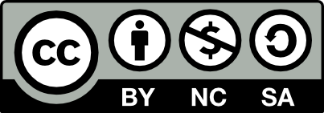 ABC Learning Design workshop by Clive Young and Natasa Perovic, UCL. (2015).Learning types, Laurillard, D. (2012). Resources available from https://abc-ld.org